Познавательное развитие дошкольников
«Система работы по реализации задач экологического воспитания дошкольного возраста»

Составители: Газиева Л.А.
Калинина В.Ю.
Жукова И.В.
Панькина В.Д.
Черепанова Р.А.
Крюкова М.Ю.
Краткая аннотация.
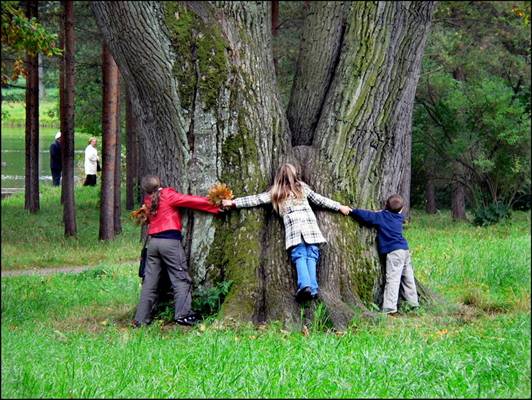 Главная цель работы  - экологическое воспитание – формирование начал экологической культуры; правильного отношения к природе, к себе и другим людям как части природы.
Актуальность темы
Воздействие людей на природу становится более мощным и приобретает планетарный характер.
Природа сама не может залечить намеченные ей раны.
Дошкольный возраст является 
важнейшим этапом образования 
и воспитания детей. Именно в это
 время формируется  экологические
 представления, являющиеся основой систематических знаний о 
природной среде и бережном
 отношении к ней.
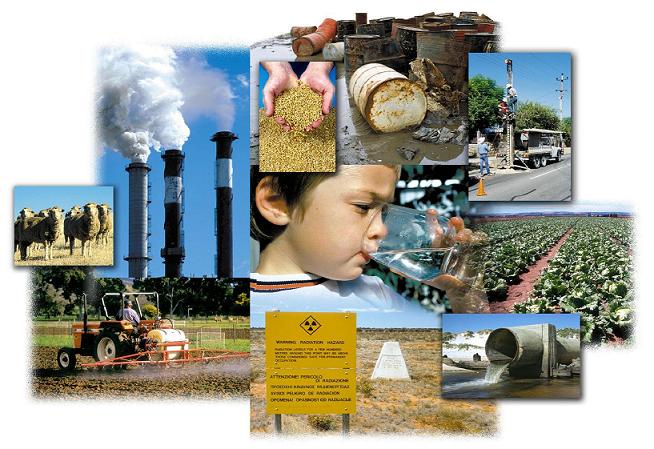 Цели и задачи формирования экологической культуры:Прививать нравственные принципы, моральные и экологические нормы человека будущего, способного жить в гармонии  с обществом и окружающей средой.Обеспечение детей знаниями, навыками, ценностными ориентирами, необходимыми для формирования эколого – осознанного поведения в окружающей среде, включая сферу, продуктивную деятельность, межличностные и общественные отношения.
Инструментарий.
Изучение педагогической литературы природоведческого содержания по разделу экологическое воспитание.Диагностика освоенности экологических представлений у детей дошкольного возраста.Планирование – одно из педагогических условий для реализации задач экологического воспитания.Подбор методической литературы экологического содержания.Составление картотеки / дидактических игр, конспектов занятий.
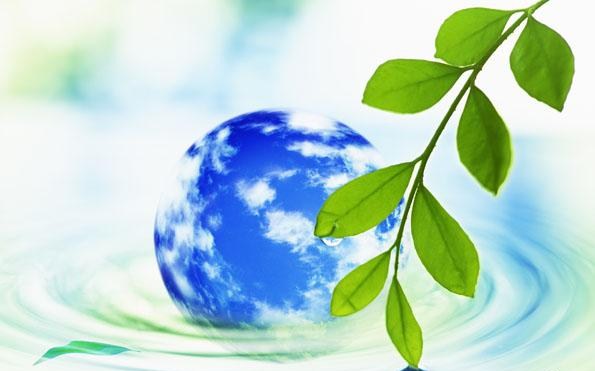 Ожидаемый результат.
Дети получают удовольствие от процесса познания, свободно делятся  впечатлениями, отражая их   
в рисунках, сочинениях, сказках.
У детей значительно расширился и пополнился активный и пассивный словарь новыми понятиями.
Создана предметно – развивающая среда способствует развитию любознательности, стимулирует к самостоятельной, творческой, практической деятельности, экспериментированию.
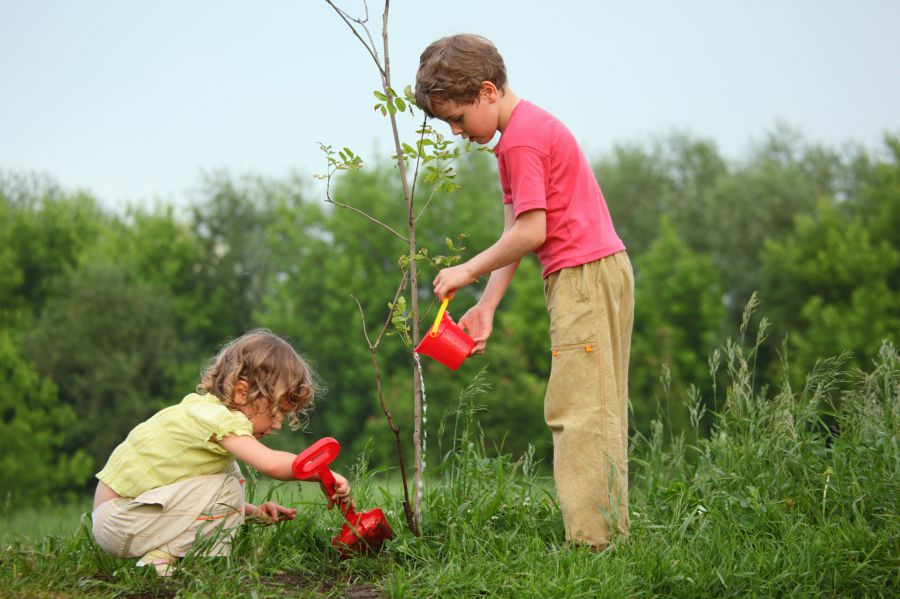 У детей формируется потребность
уважать свои права 
и права других 
живых существ.
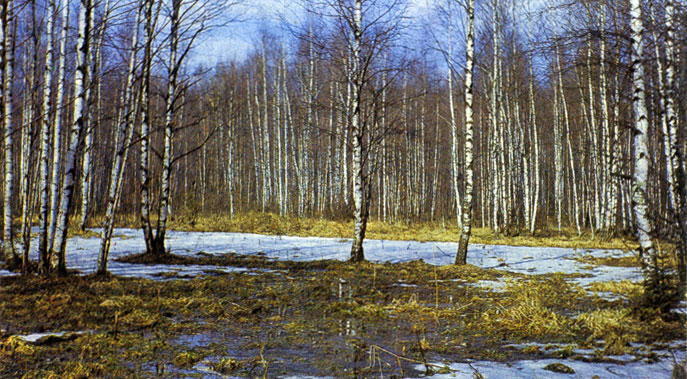 Приложение
Калинина В. Ю.
Конспект праздничного занятие «День Земли»
Черепанова Р. А.
Комплексное занятие, изготовление игры «Вершки и корешки»
Жукова И.В.
Наблюдение за рыбами в аквариуме
Панькина В. Д.
Перспективное наблюдение за бабочками
Крюкова М.Ю.
Сбор гербария, экскурсия в лес
Газиева Л. А.
Фрагмент прогулки на водоем